Switching,Layering & Measurement
Lecture 2
http://www.cs.rutgers.edu/~sn624/352-F24 
Srinivas Narayana
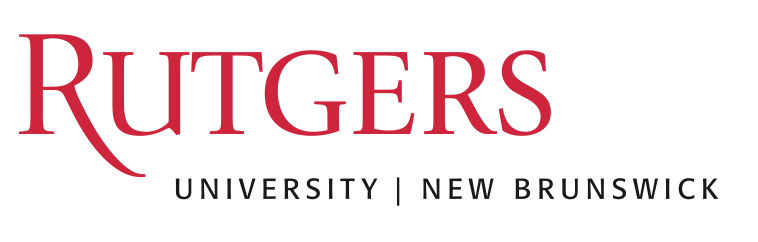 1
packet
Review of definitions
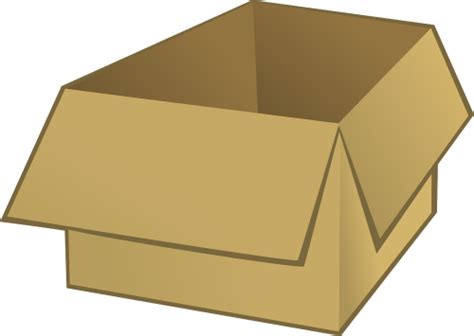 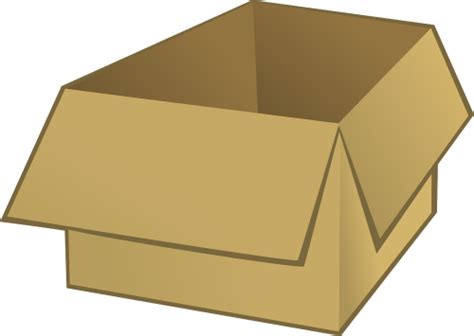 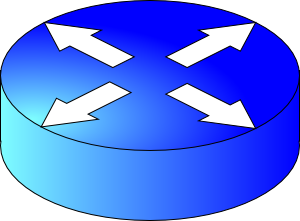 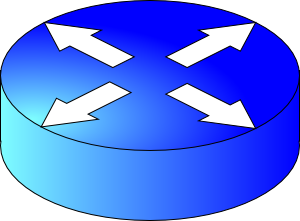 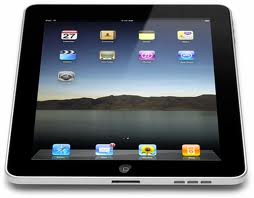 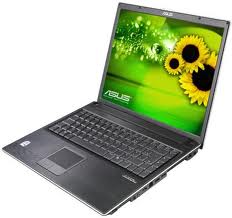 link
link
link
host/
endpoint
host/
endpoint
router
router
Endpoint or Host: Machine running user application
Packet: a unit of data transmission (ex: 1500 bytes)
Link: a physical communication channel between two or more machines
Router: A machine that processes packets moving them from one link to another towards a destination
Network: Collection of interconnected machines
Address: a unique name given to a machine (more later)
2
Today’s lecture
Dive a bit deeper into how Internet communication works
Links: how does communication work physically?
Routers: how do they move data between links?
Endpoints: how is networking organized at endpoints?

Understand how to measure the Internet
How do machines talk?
How do machines communicate?
With 1s and 0s
Digital computers deal with 1s and 0s
How do we transmit 1s and 0s in a network?
Encoding and Decoding problem
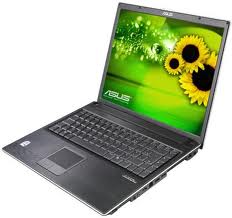 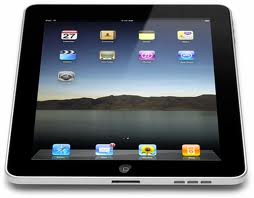 5
Physical transmission on a single link
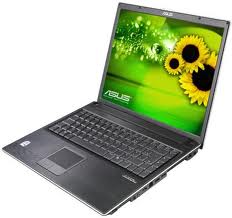 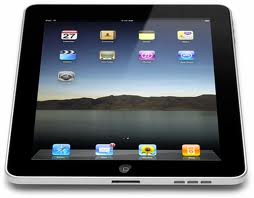 Physical signaling (light, AC voltages, etc.) are often analog

Convert bits to signals through modulation of the physical characteristics of signals: encoding

Convert signals back to digital by decoding physical signals
6
Physical transmission on a single link
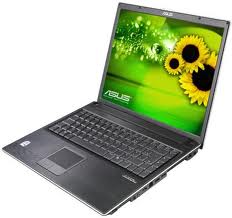 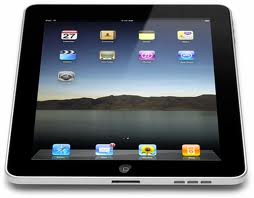 Physical signaling (light, AC voltages, etc.) are often analog

Convert bits to signals through modulation of the physical characteristics of signals: encoding

Convert signals back to digital by decoding physical signals
7
Physical transmission on a single link
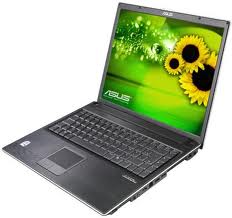 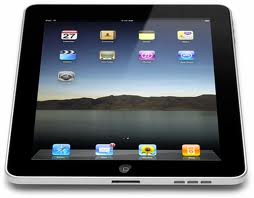 Physical signaling (light, AC voltages, etc.) are often analog

Convert bits to signals through modulation of the physical characteristics of signals: encoding

Convert signals back to digital by decoding physical signals
8
Physical transmission on a single link
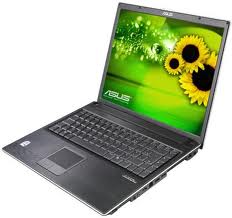 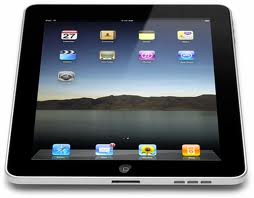 Physical signaling (light, AC voltages, etc.) are often analog

Convert bits to signals through modulation of the physical characteristics of signals: encoding

Convert signals back to digital by decoding physical signals
9
Routers and Multi-link networks
Routers need a way to move data across links
We use the term switching to denote physically moving data from one link to another
There are different possibilities to switch data across links
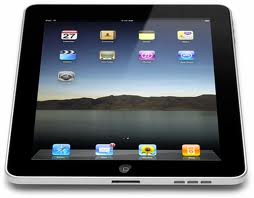 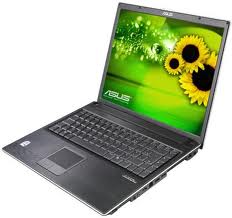 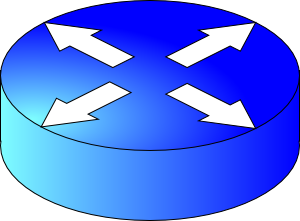 Router
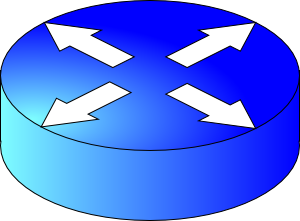 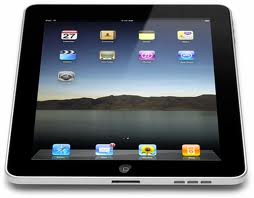 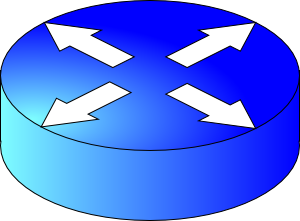 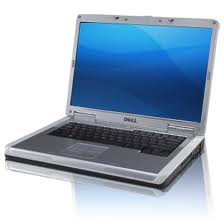 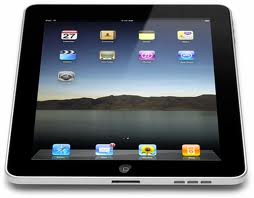 Router
Switching methods
Host applications transfer data containing many messages.
A message could be a single web page, chat message

(1) Circuit Switching

(2) Message Switching

(3) Packet Switching
11
Circuit switching
Provides service by setting up the full path of connected links from the origin to the destination

Example: Telephone network
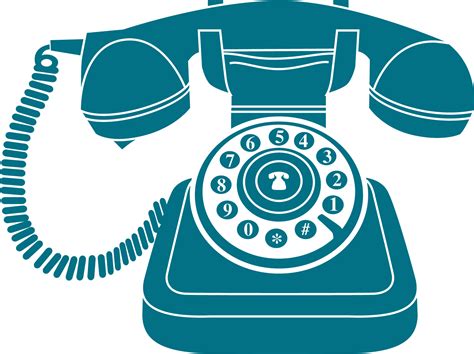 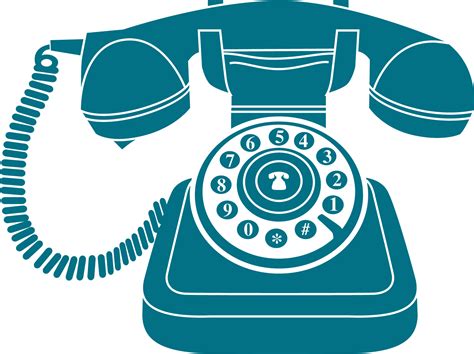 Dedicated path with dedicated resources
12
Circuit switching
Call request signal
1. Setup: Control message sets up a path from origin to destination
2. Accept signal informs source that data transmission may proceed
3. Data transmission begins
4. Entire path remains allocated to the transmission (whether used or not)
5. When transmission is complete, source releases the circuit
Propagation 
Delay
Resource reservation
delay
Time
Call accept signal
Data
Transmission
Time
Data
A
B
C
D
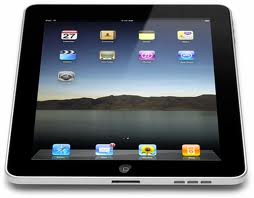 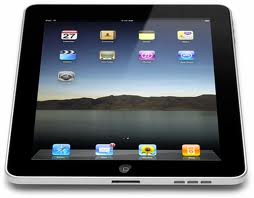 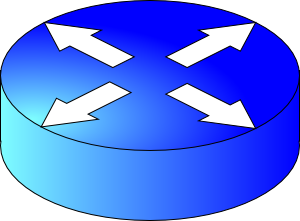 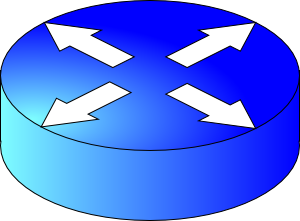 13
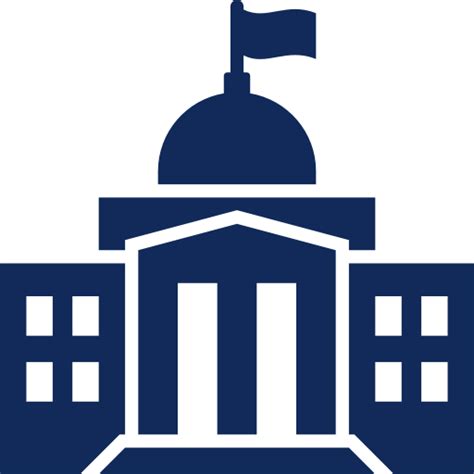 Message switching
Each message is addressed to a destination

Header: metadata that denotes how to process a message
Typically includes a destination address

The message “hops” from node to node through a network while allocating only one link at a time
(Compare to circuit switching, where all links are reserved at the same time, regardless of use.)

Analogy: Postal service
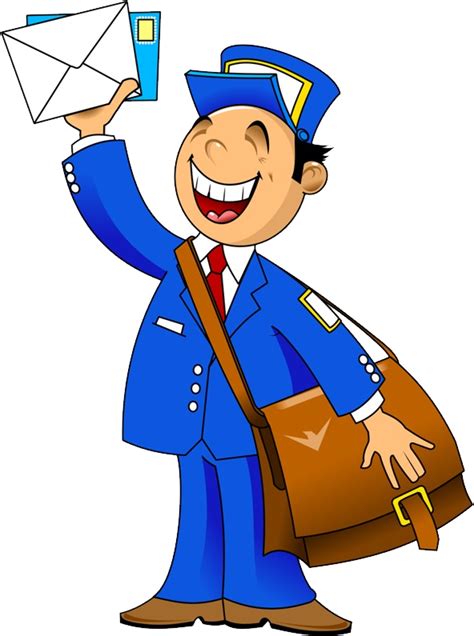 14
Message switching
When the entire message is received at a router, the next step and link in its journey are selected (routing)

If this selected link is busy, the message waits in a queue until the link becomes free

Store and forward switching
Router waits for all bits of a message to arrive on incoming link before sending the first bit of the message on the outgoing link
Alternative: cut–through switching sends bits as they arrive
Msg
Msg
Msg
Message Switching
Header
Total transfer time
Time
Store and forward
delay
Queueing
Delay
A
B
C
D
16
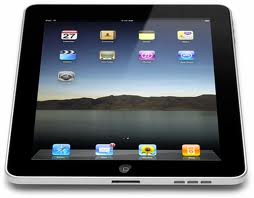 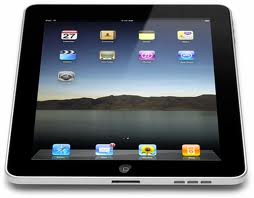 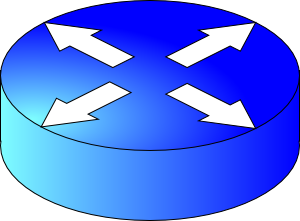 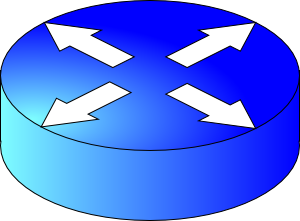 Packet switching
Messages are split into smaller pieces called packets
Packets have a maximum length
Packets are numbered and addressed
Packets are sent through the network one at a time

Pipelining: different parts of a message concurrently transmitted over different links
Provides higher utilization of link resources
17
Pkt 1
Pkt 2
Pkt 1
Pkt 3
Pkt 2
Pkt 1
Pkt 3
Pkt 2
Pkt 3
Packet switching
Header
Store and forward
delay
Total transfer time
Time
Queueing
Delay
A
B
C
D
18
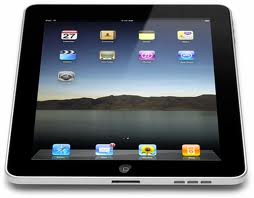 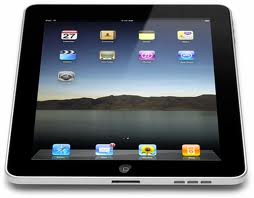 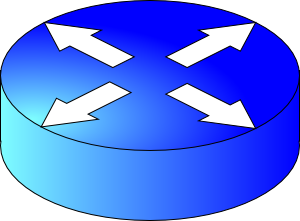 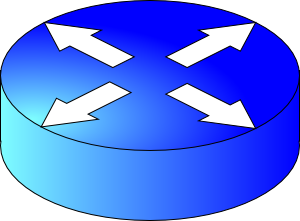 The Internet uses store-and-forward packet switching.
Comparisons across switching tech
Circuit switching incurs an initial delay in setting up the resources along the path
Packet (and message) switching can start transmitting data right away

Packet switching doesn’t reserve resources for the conversation
While circuit switching does. Needs admission control
Packet switching makes resource reservation decisions per packet

Fewer or no guarantees  easier to build
Telephone networks are more reliable but harder to build
Comparisons across switching tech
(1) Total Delay to transfer a message
		Short Bursty Messages:
			Packet < Circuit
		Long Continuous Messages:
			Circuit < Packet

(2) Header overhead (wastage, or what % of bits on the wire is metadata?)
		If typical messages are larger than typical packets:
			Packet > Message
21
Switching
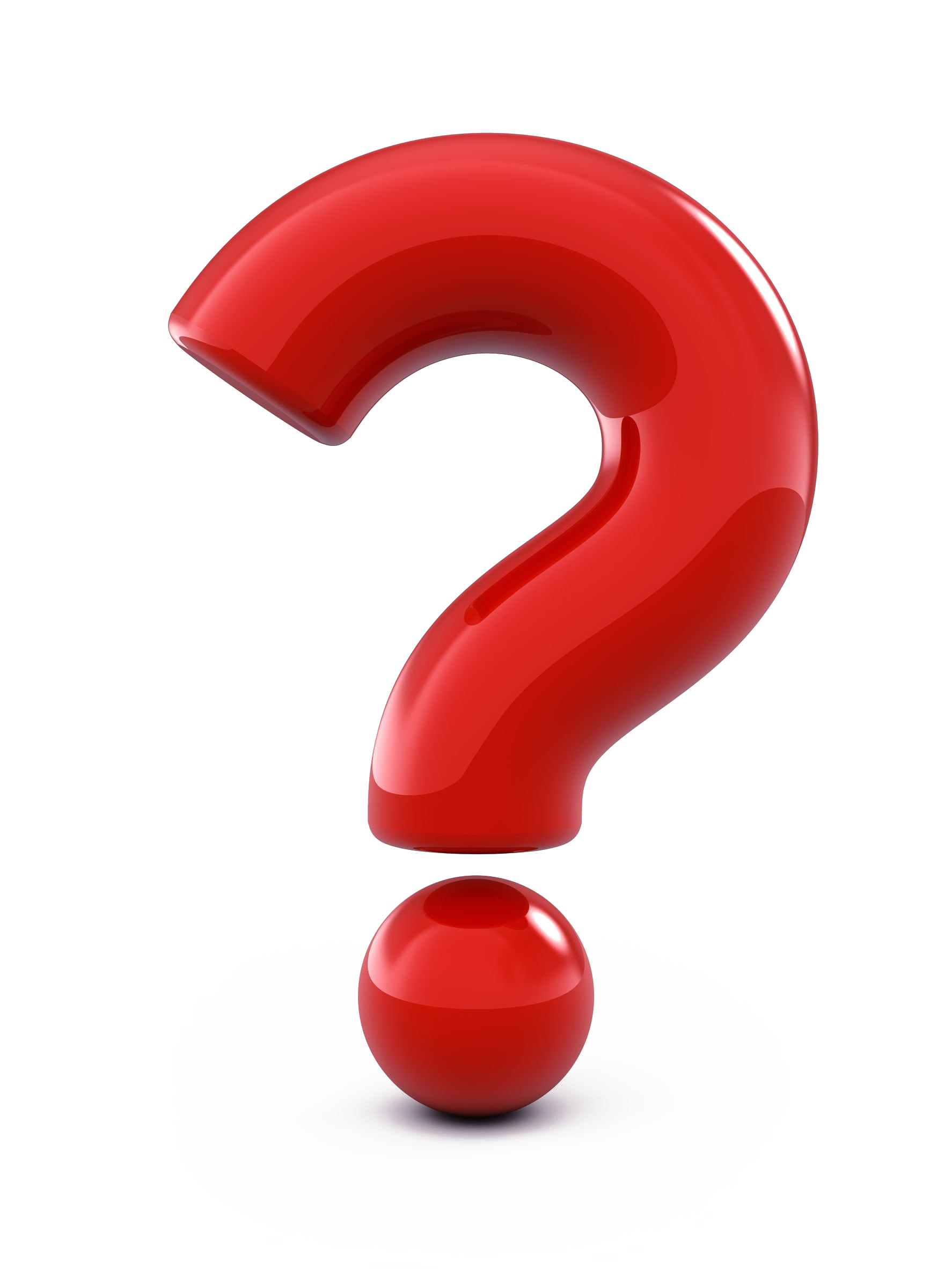 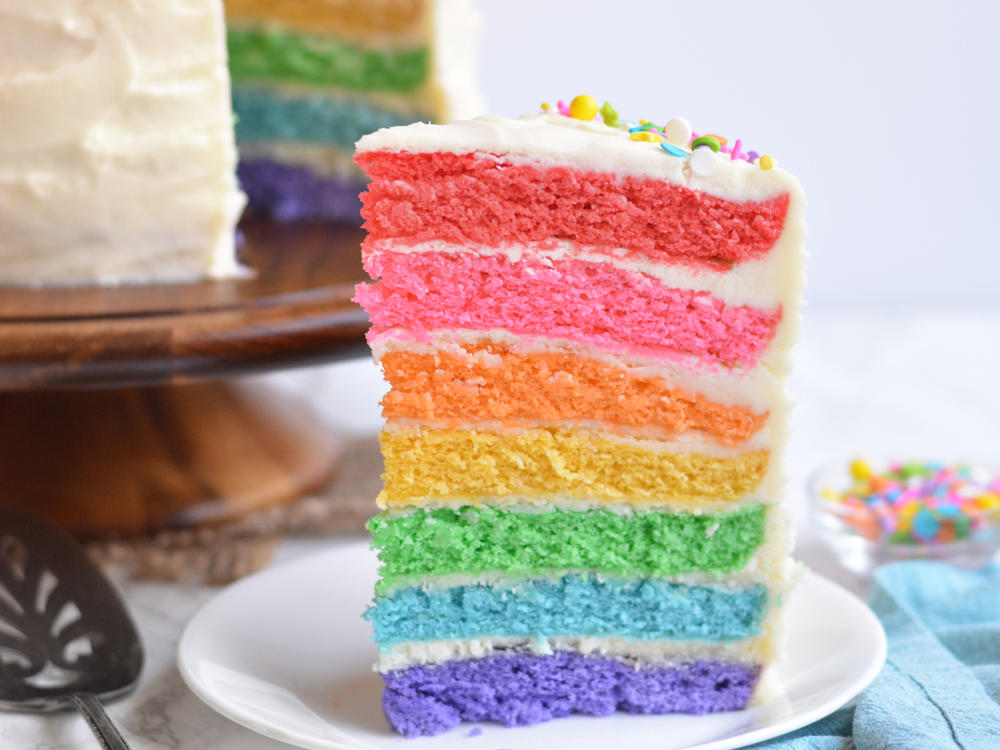 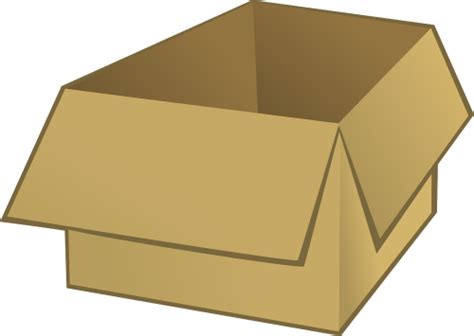 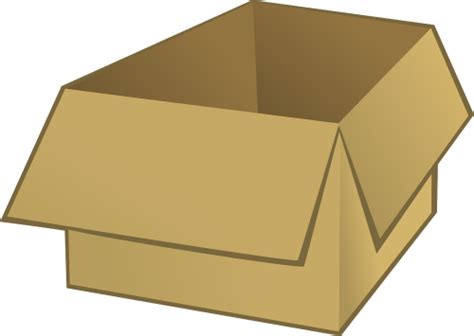 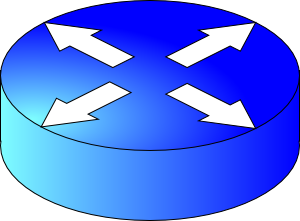 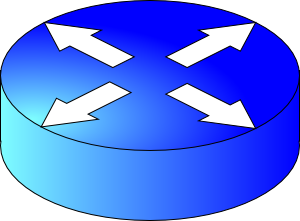 host/
endpoint
host/
endpoint
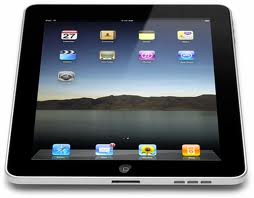 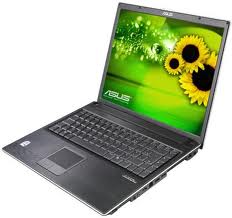 link
link
link
router
router
Many layers…
Encoding and decoding
Layering and Protocols
23
Solving the problems of communication
Communication over the Internet is a complex problem
Application (e.g., web)
Guarantees (e.g., reliability)
Data movement across the Internet (routing)
Link concerns (encoding/decoding, medium access control)

We solve complex problems by breaking them into simpler ones!

Layering simplifies understanding, testing, and maintaining

It is easy to improve or replace solutions at one layer without affecting others
Software/hardware organization at hosts
Communication functions broken up and “stacked”
Application: useful user-level functions
Transport: provide guarantees to apps
Each layer depends on the one below it.

Each layer supports the one above it.

The interfaces between layers are well-defined and standardized.
Network: best-effort global pkt delivery
Link: best-effort local pkt delivery
Internet software and hardware
are arranged in layers.

Layering provides modularity

Each layer: well-defined function
& interfaces to layers above & below it.

	Functionality is implemented in protocols.
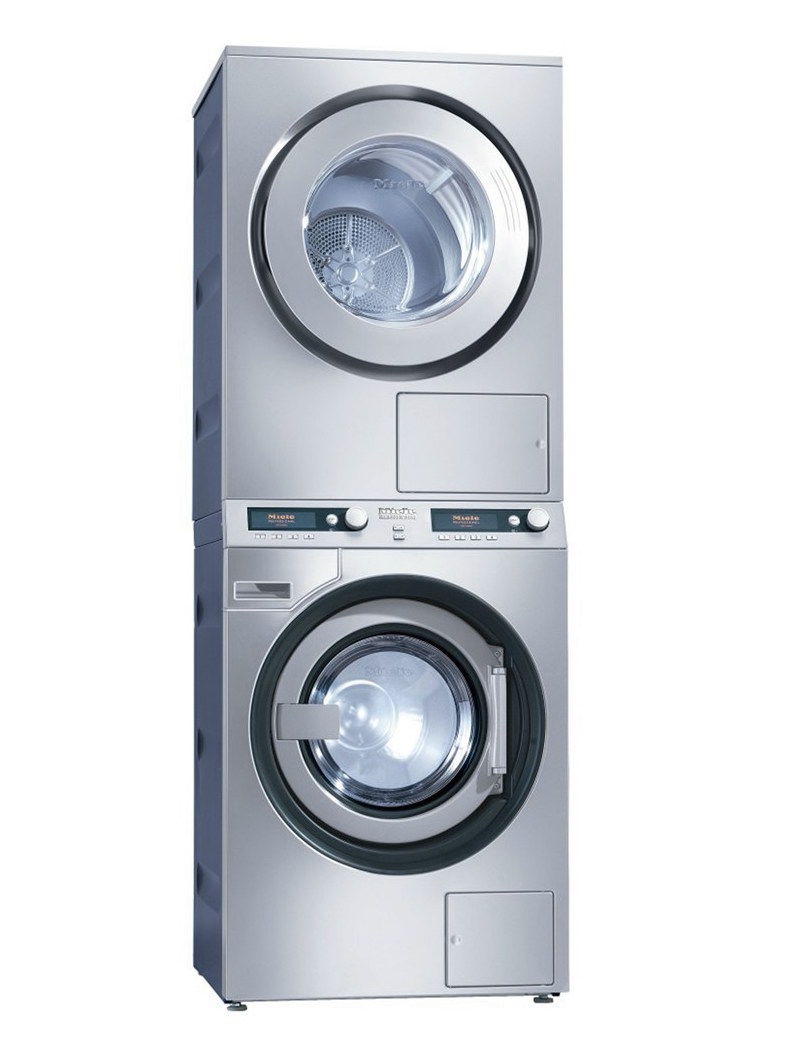